Муниципальное дошкольное образовательное бюджетное учреждение
«Детский сад комбинированного вида №10»
г. Всеволожска
Дети и гаджеты-вред или польза?
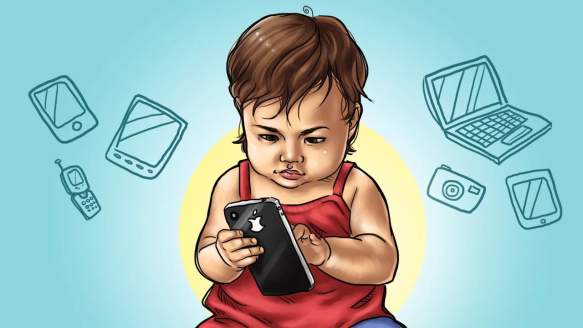 Подготовила воспитатель:
Муратова Н.В.
Январь 2022 г.
Актуальность темы:
Технологии не стоят на месте. 
Детей XXI века невозможно представить без электронных гаджетов и Интернета. 
Смартфон, планшет, нетбук – неиссякаемый источник удовольствия для детей и предмет беспокойства наших родителей.
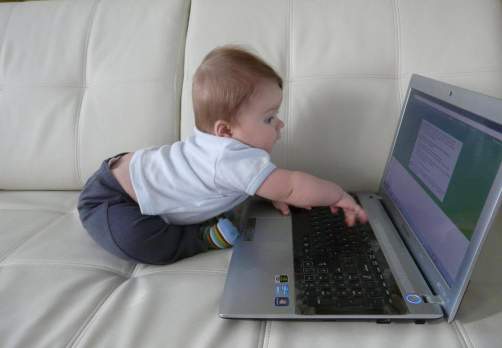 Что такое гаджеты?
В современном мире, где электронные технологии развиваются стремительными темпами, получили своё развитие гаджеты.
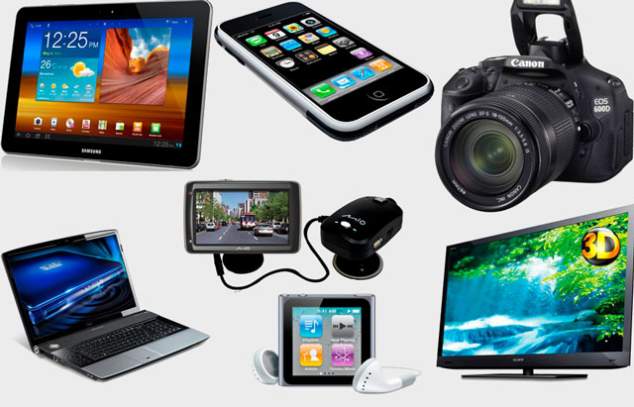 Чем опасны гаджеты, какой от них
 вред и какая польза.
«Очень важно понять, что гаджеты несут и позитивную, и негативную окраску. Сегодня трудно представить ребенка без каких-то телефонных и компьютерных аппаратов, и в три года он с ними, и в четыре-пять. Важно дозировать эти гаджеты»аджет
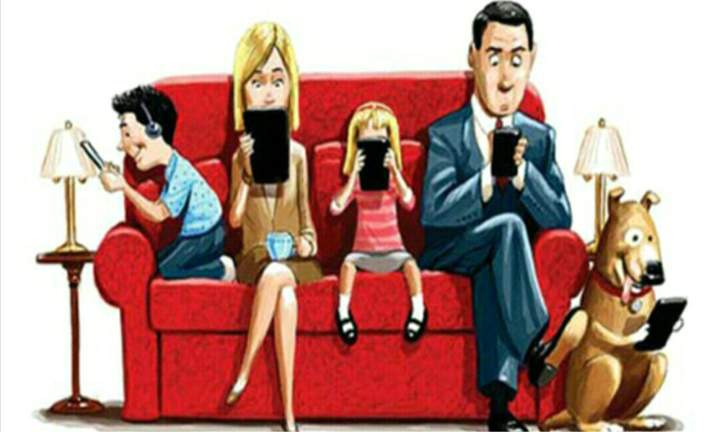 ОТРИЦАТЕЛЬНЫЕ АСПЕКТЫ
НАРУШЕНИЕ ЦИРКАДНЫХ РИТМОВ
НЕГАТИВНОЕ ВЛИЯНИЕ НА ЗДОРОВЬЕ
ПОДМЕНА ЖИВОГО ОБЩЕНИЯ
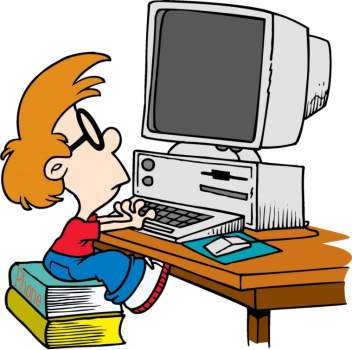 ТРУДНОСТИ В ОБУЧЕНИИ
ПСИХИЧЕСКИЕ РАССТРОЙСТВА
ПУГАЮЩАЯ СТАТИСТИКА
Вред гаджетов для здоровья

1. Нагрузка на зрение.
2. Пониженный тонус мышц.
3. Ущерб для эмоционального развития.
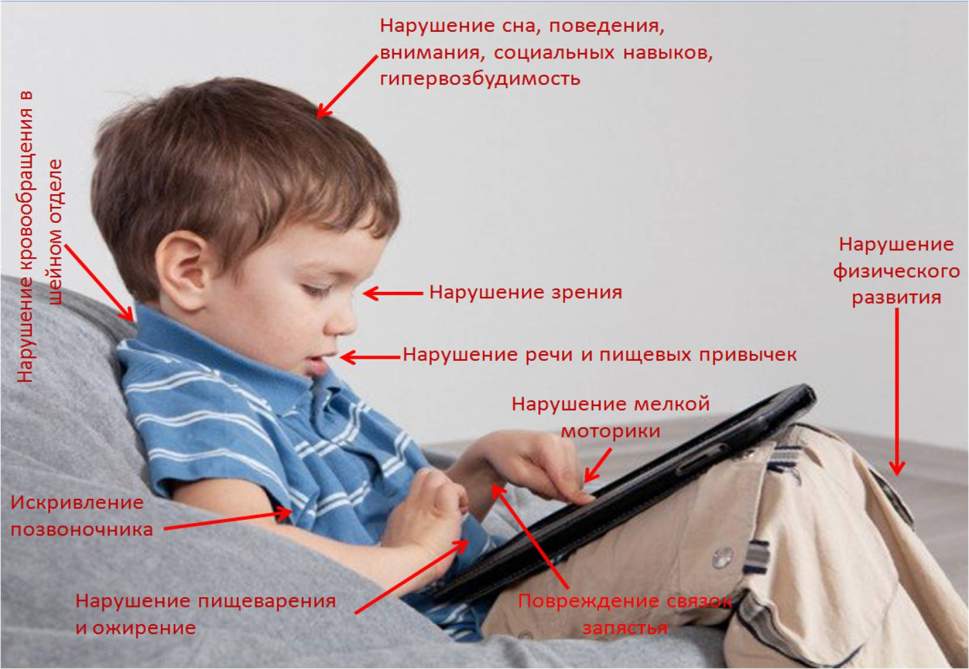 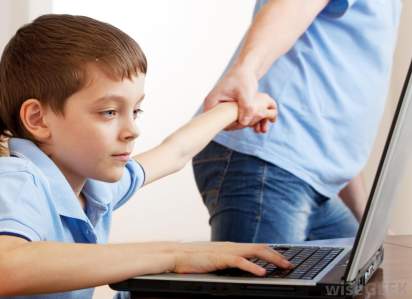 Игры воруют время! Проигранные минуты быстро превращаются в часы. 
Часы складываются в потерянные сутки, недели и месяцы.
Незаметно можно прочно увязнуть в электронных играх и сети интернета, как в паутине гигантского паука, питающегося людьми.
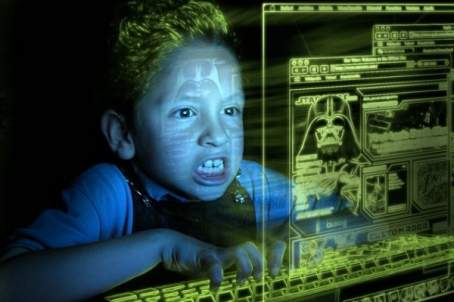 Польза гаджетов
Гаджеты можно рассматривать не как средство развлечения, а как реальную помощь. Существует множество сайтов и учебных приложений, направленных на развитие мелкой моторики, реакции, логики, памяти и других важных навыков.
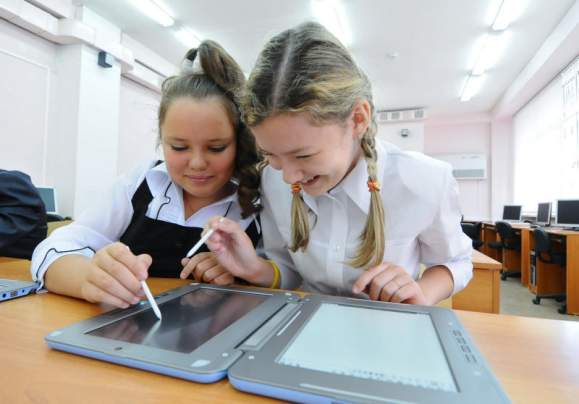 ПОЛЕЗНЫЕ  СОВЕТЫ
1. Помните о времени использования гаджетов детьми:  
 4-5 лет — не более 15 минут; 
6 лет — 20 минут;
7-9 лет — 30 минут;
10-12 лет — 40 минут;
13-14 лет — 50 минут.

2. Не позволять пользоваться  гаджетами перед сном.

3. Оптимальное расстояние между глазами и монитором — 60-70 см. 

4. Если занятие предполагает более длительное нахождение перед монитором, необходимо делать 10-минутые перерывы.

5. Уделить  время прогулкам на свежем воздухе, спорту, подвижным играм.

6. За 2-3 часа до сна замените   электронное устройство на спокойные совместные игры, чтение книг, общение.

7. У ребёнка должны быть обязанности по дому.
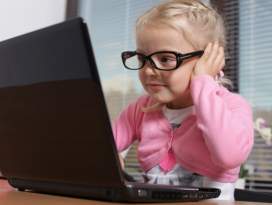 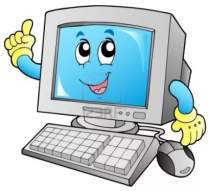 Вывод
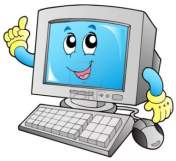 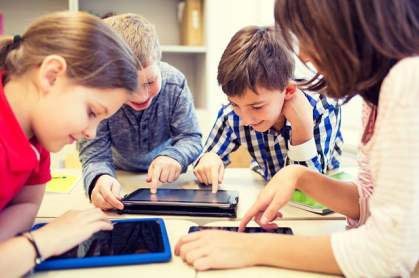 Гаджеты – неотъемлемая часть жизни современного человека.
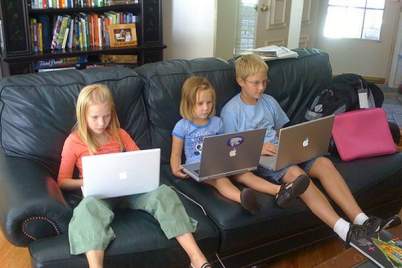 Но пользоваться этими приборами нужно разумно.
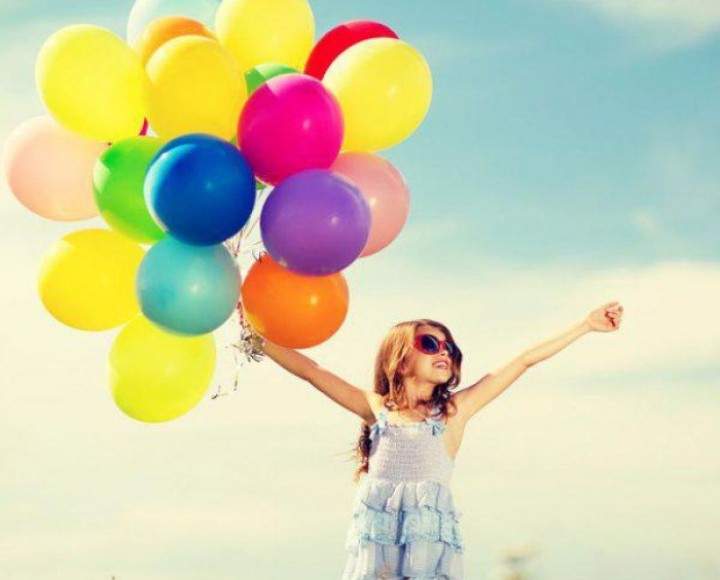 «В каждом доме нужен гаджет, Но нельзя  с ним и есть, и спать… 
Знай, что  гаджет не подскажет, 
Как тебе счастливым стать.»